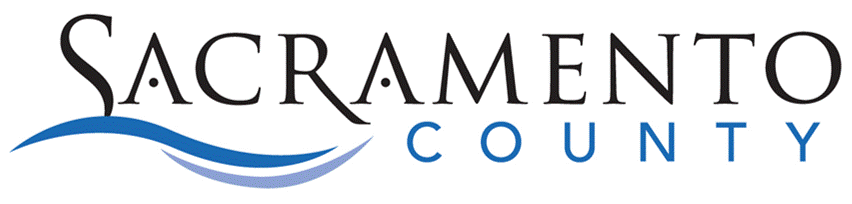 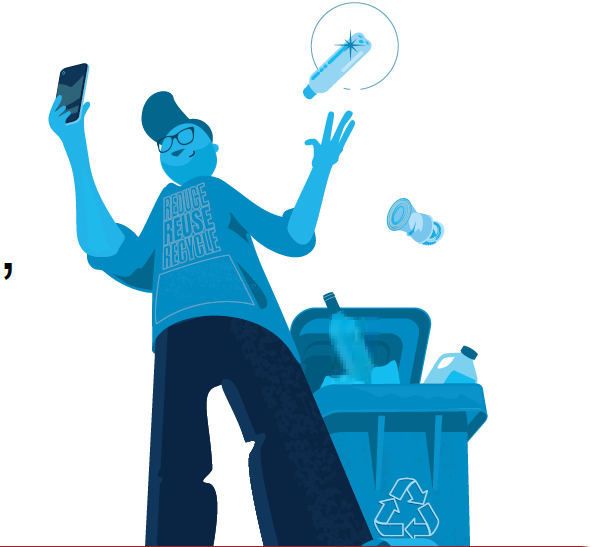 What Goes in My Carts?
Department of Waste Management and Recycling

SacGreenTeam@SacCounty.gov​
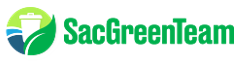 Who We Are …
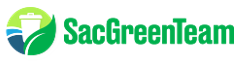 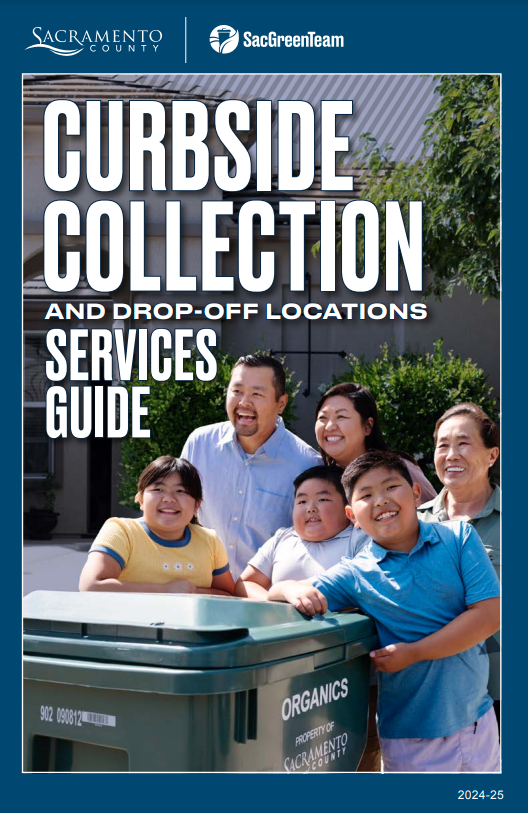 Own and operate the North Area Recovery Station, Kiefer Landfill, and drop-off facilities for household hazardous waste

Provide curbside collection service for garbage, recycling, organics, used oil/used oil filters, and bulky waste to over ~160,000 single family/duplex homes in the unincorporated County. 
Every June, we mail out a Service Guide to all our residents.
2
What Goes in My Carts?
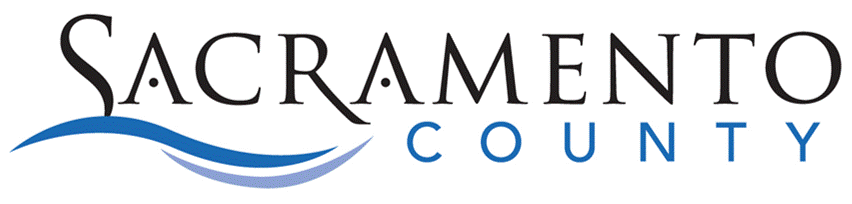 Why Recycle Organics?
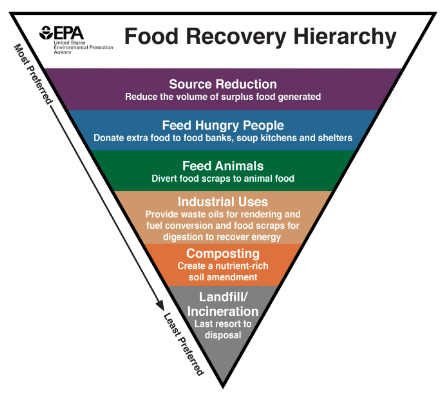 State Law – SB1383
Divert organic material from landfills so it can be used for more beneficial uses such as animal feed, compost, biogas, etc. 

Goals
Reduce methane generation at landfills 
Reduce organic waste disposal 50% by 2020 and 75% by 2025
Recover 20% of currently disposed surplus edible food by 2025  

The organic material we collect becomes free compost available to our residents!
3
What Goes in My Carts?
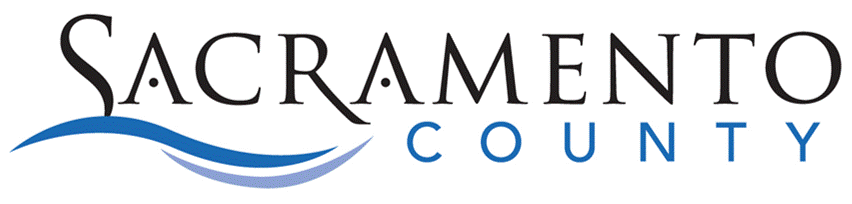 Why Recycle?
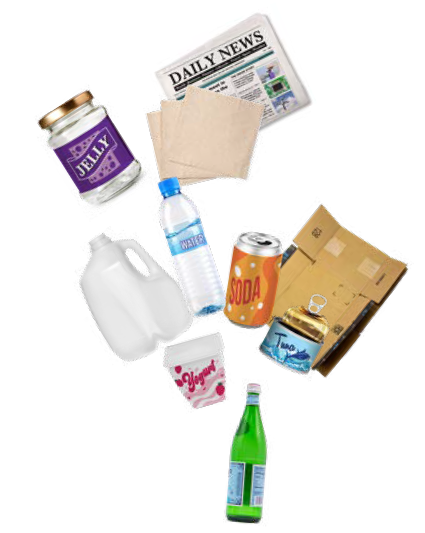 State Law – AB 939
CA jurisdictions are required to divert 50% of their waste stream from landfill disposal every year. 

Goals
Reduction in landfill waste
Conservation of resources
Energy saving
Sustainability
4
What Goes in My Carts?
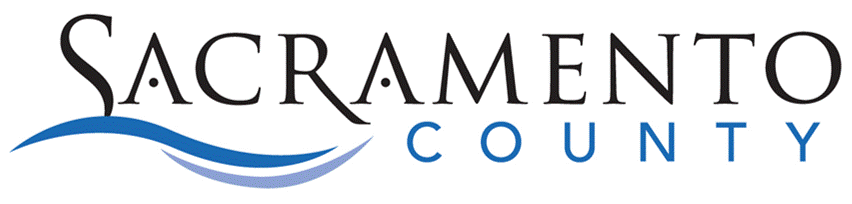 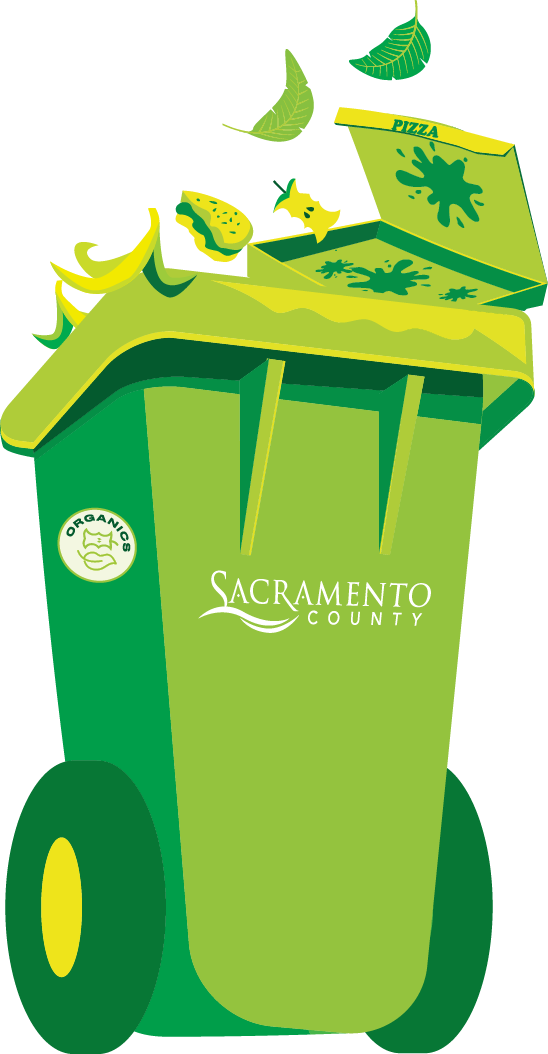 Organics Collection
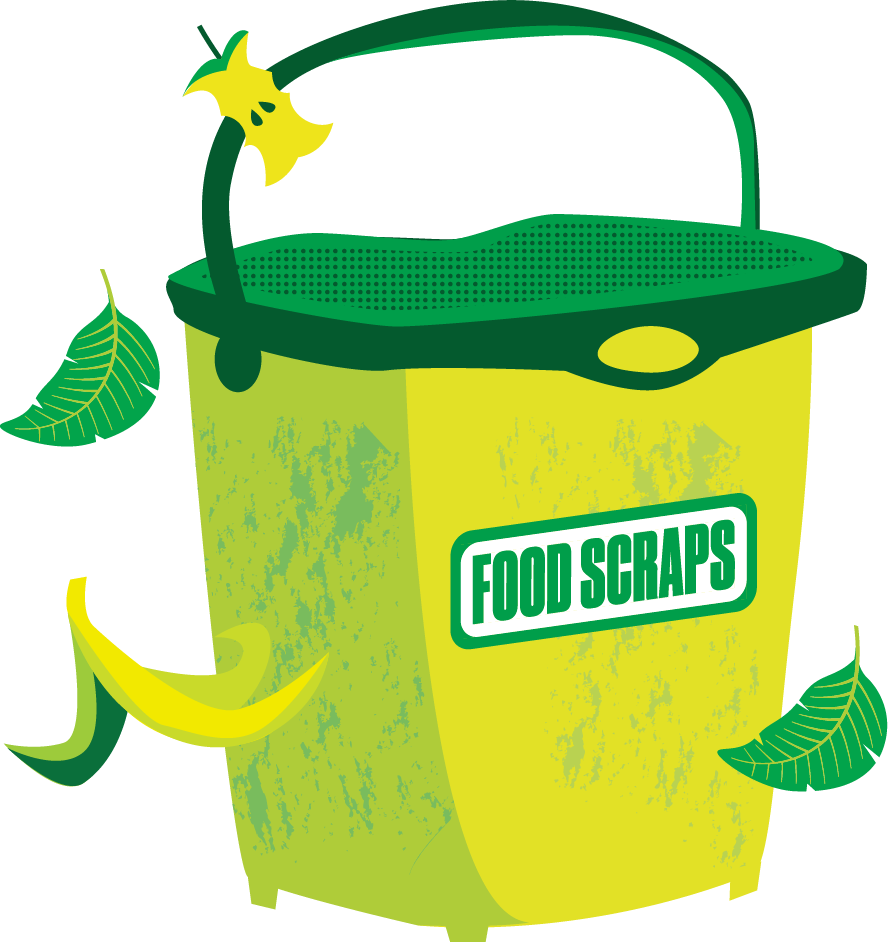 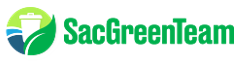 Organics My Way – The Tcha Family
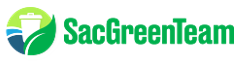 6
What Goes in My Carts?
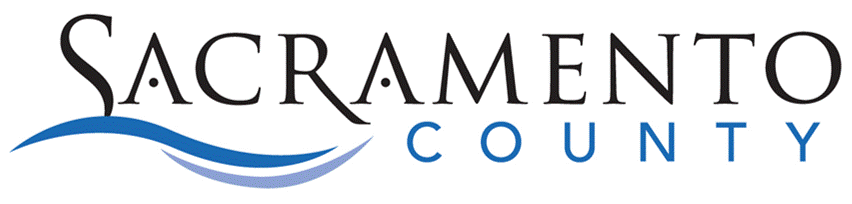 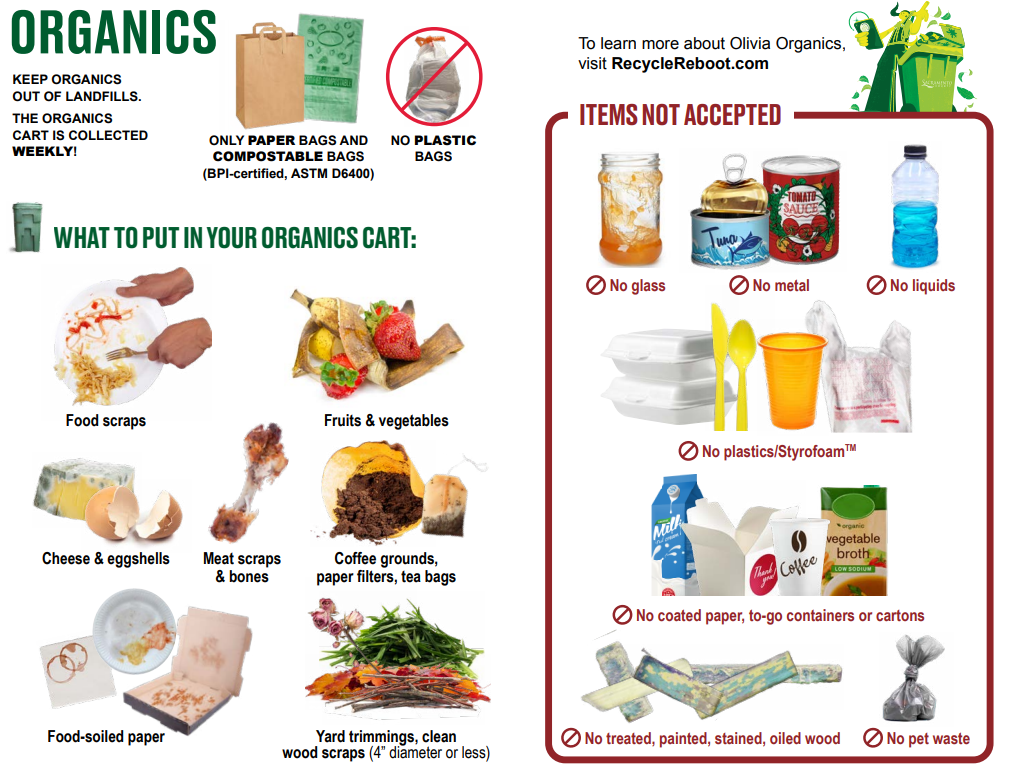 7
Countertop Kitchen Pail for Organics
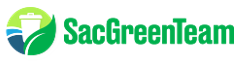 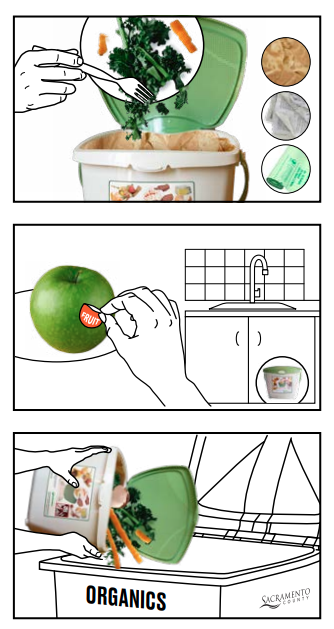 Collecting Organics at Home!
Use a kitchen pail for collecting food scraps and food soiled paper

Optional: Line the kitchen container with a paper bag, newspaper or BPI-Certified (meets ASTM D6400 standards) compostable bag. No plastic bags!
While supplies last, free kitchen pails available. Visit SacGreenTeam.com for information on how to pick one up.
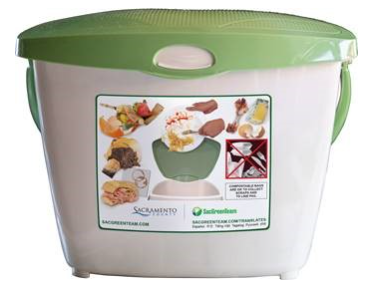 8
What Goes in My Carts?
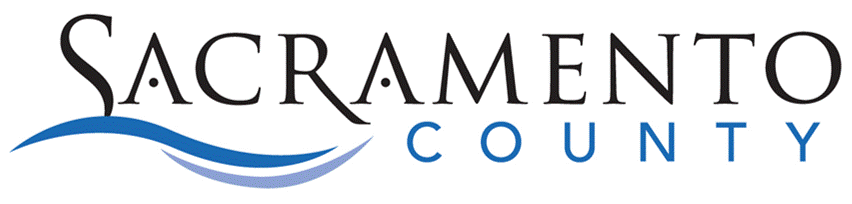 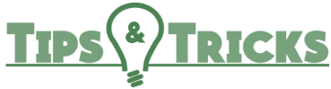 Organics Cart Tips
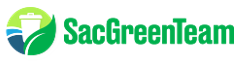 Drain food scraps of liquid
Freeze or refrigerate food scraps
Place food scraps in a paper bag or proper compostable bag before adding to Organics cart

Sprinkle food scraps with baking soda
Line Organic cart with leaves, grass clippings, or paper (brown paper bags or newspaper)
Occasionally rinse the Organics cart
Place Organics cart for collection EVERY WEEK even if not full
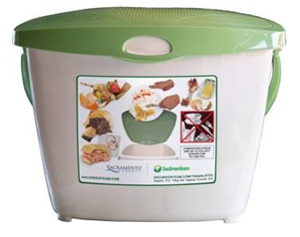 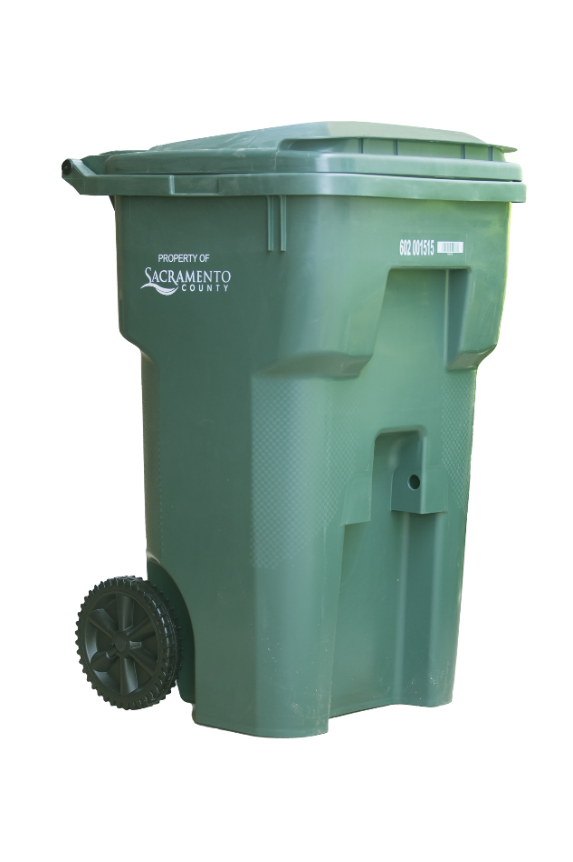 9
What Goes in My Carts?
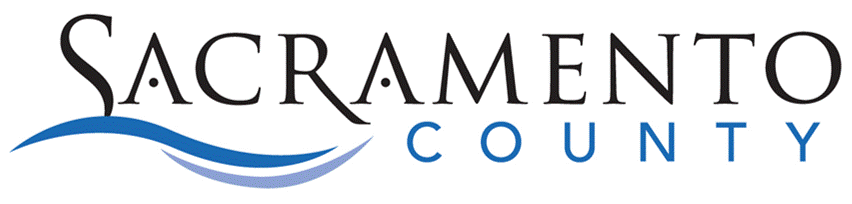 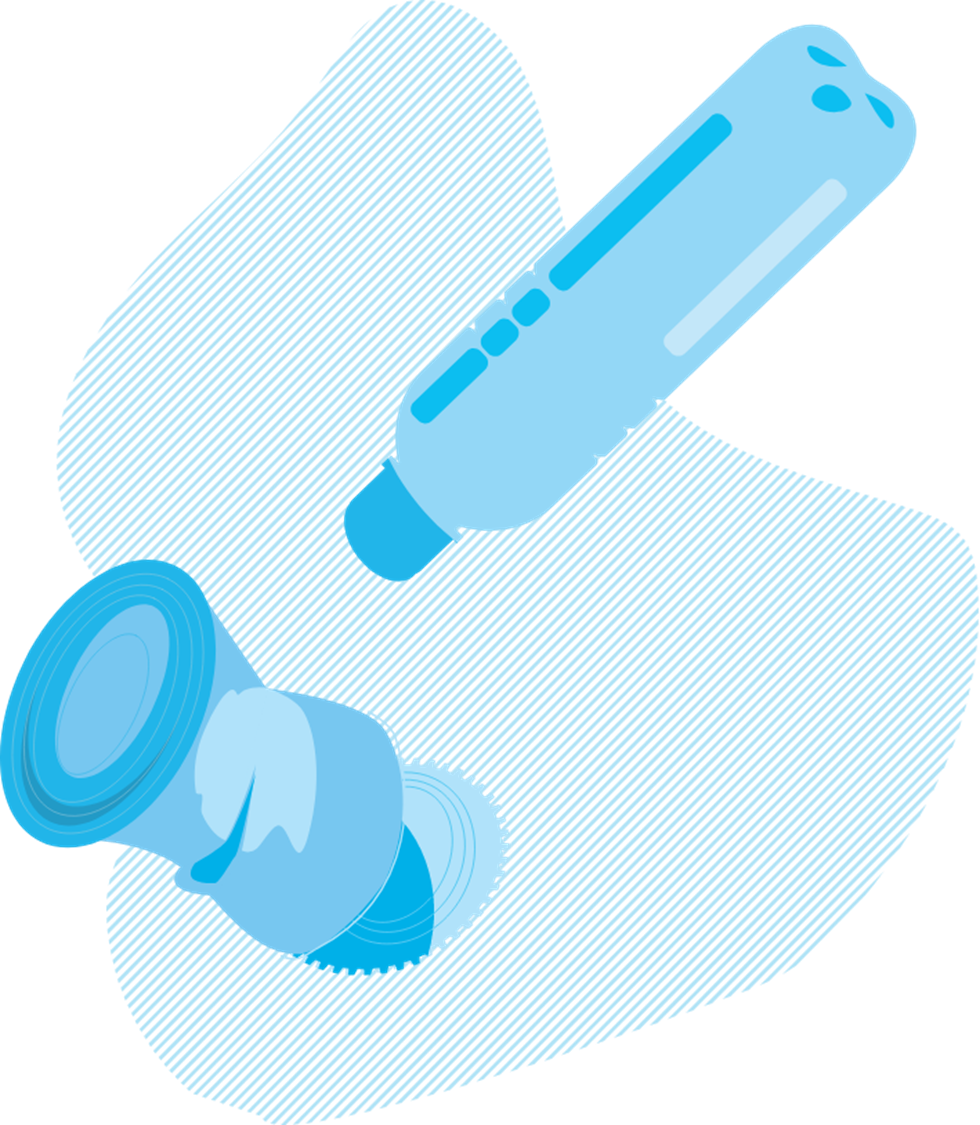 Recycling Collection
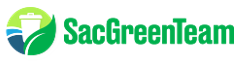 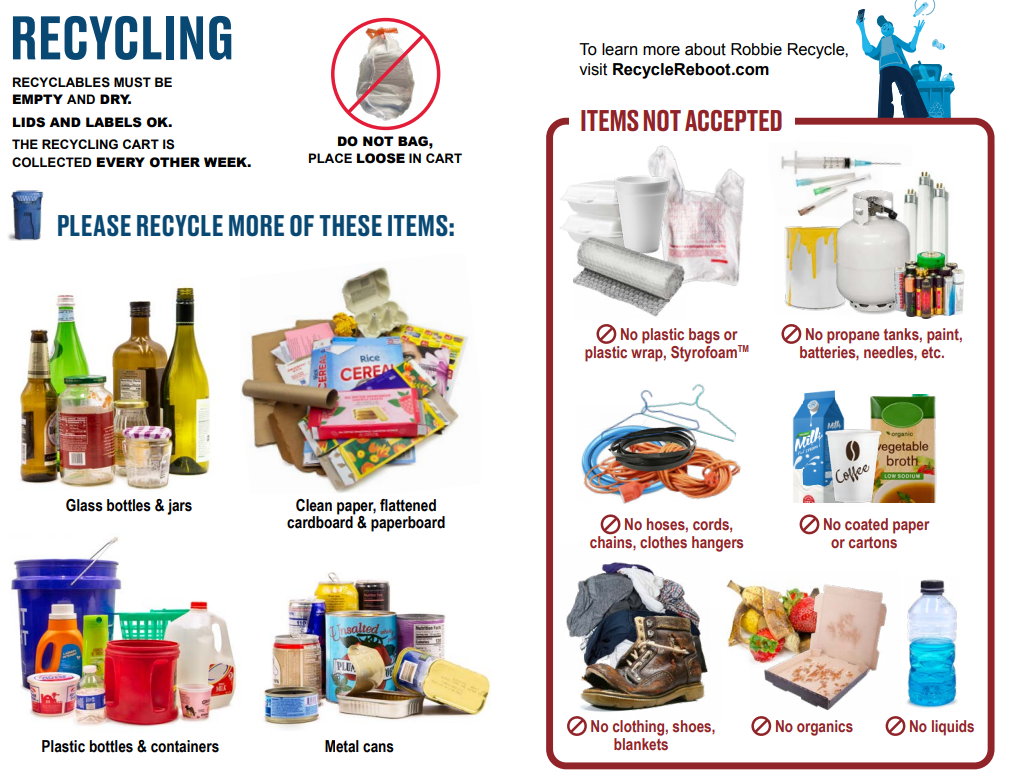 11
No Plastic Bags in the Recycling Cart!
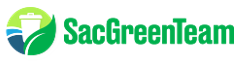 12
What Goes in My Carts?
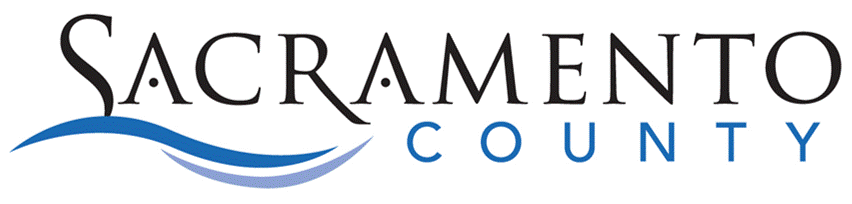 Garbage Collection
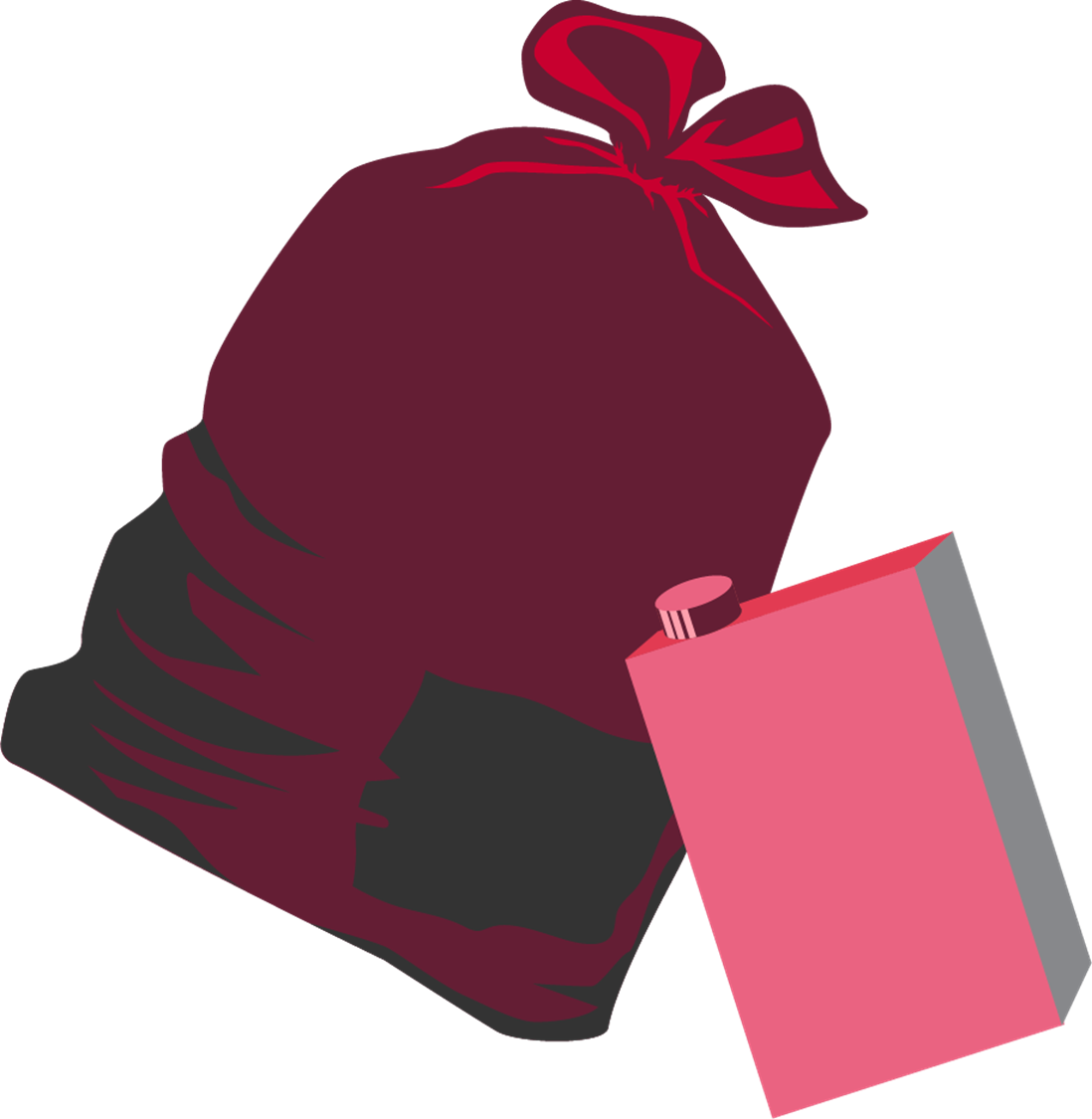 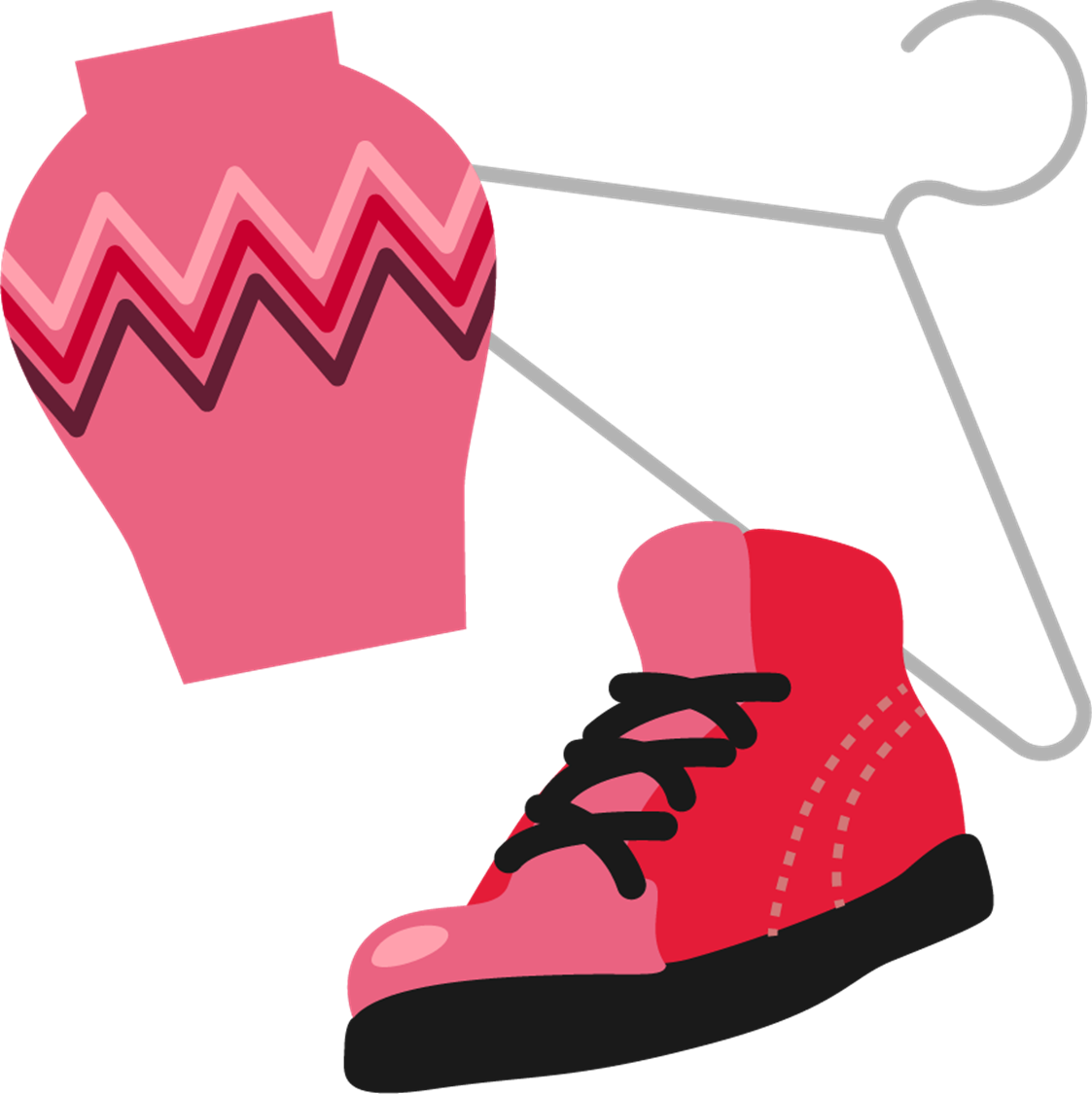 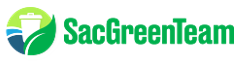 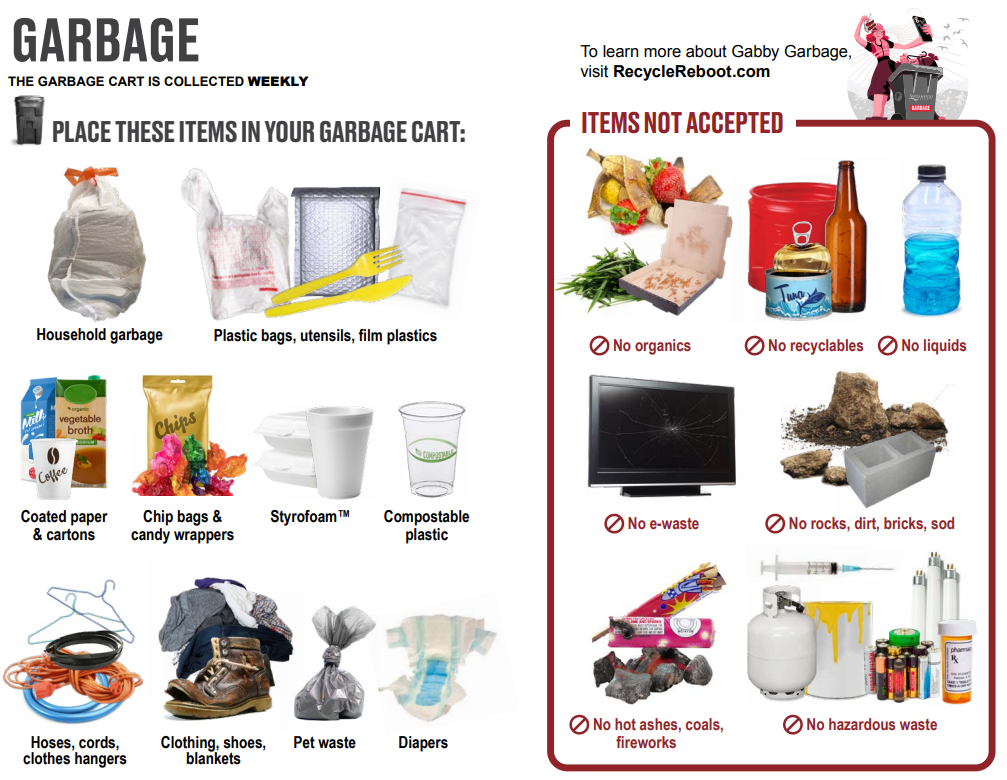 14
Household Hazardous Waste & ABOP
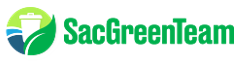 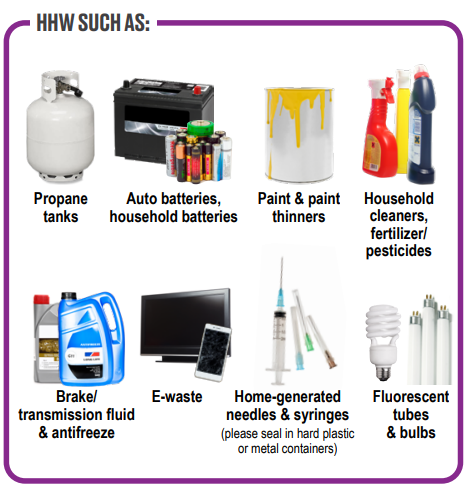 Visit SacGreenTeam.com for a list of free drop-off locations:
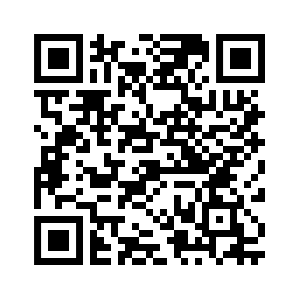 15
What Goes in My Carts?
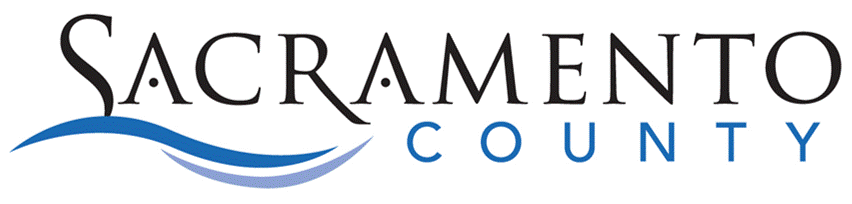 Cart Set Out
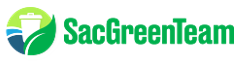 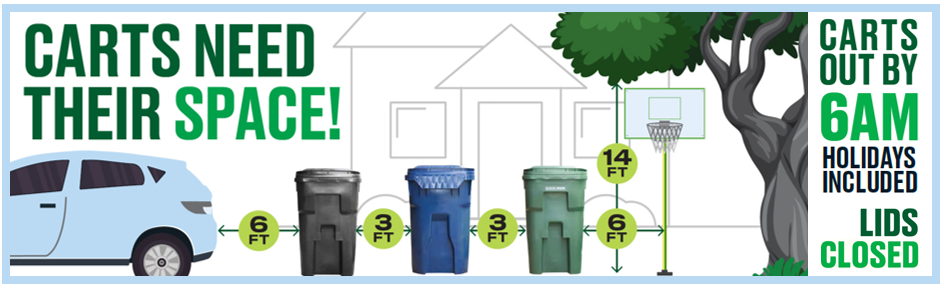 Place carts at curb no later than 6 AM on your scheduled collection day (holidays included)

Place carts at least 6 feet from cars, mailboxes, basketball hoops, and other objects
16
What Goes in My Carts?
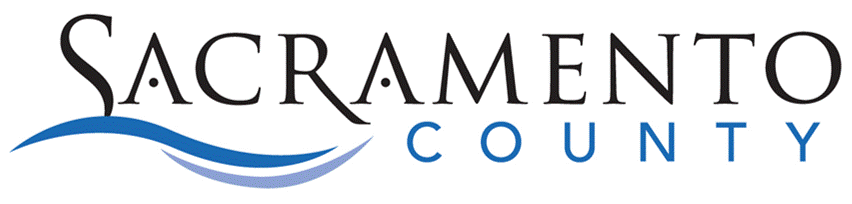 SacGreenTeam App
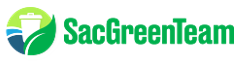 Download the free SacGreenTeam App today!
Collection calendar

Service reminders









Bulky waste appointments

Street sweeping schedule

Play the Sort Smart game!

“How do I get rid of” search tool
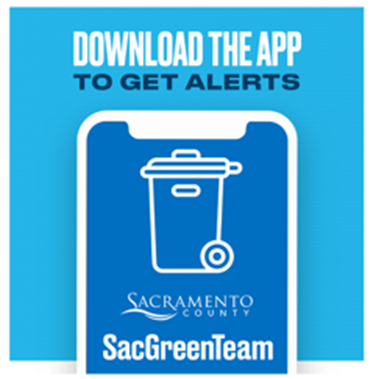 17
What Goes in My Carts?
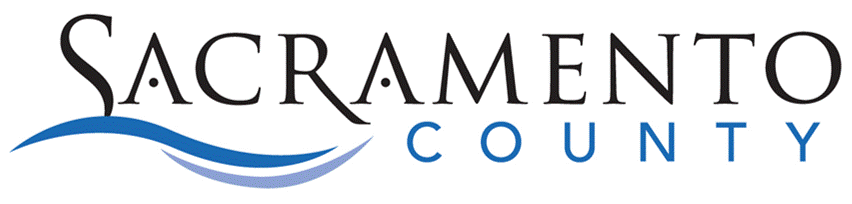 How Do I Get Rid Of… Search Tool
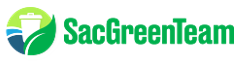 Use our App or Website to Search for Disposal Options!
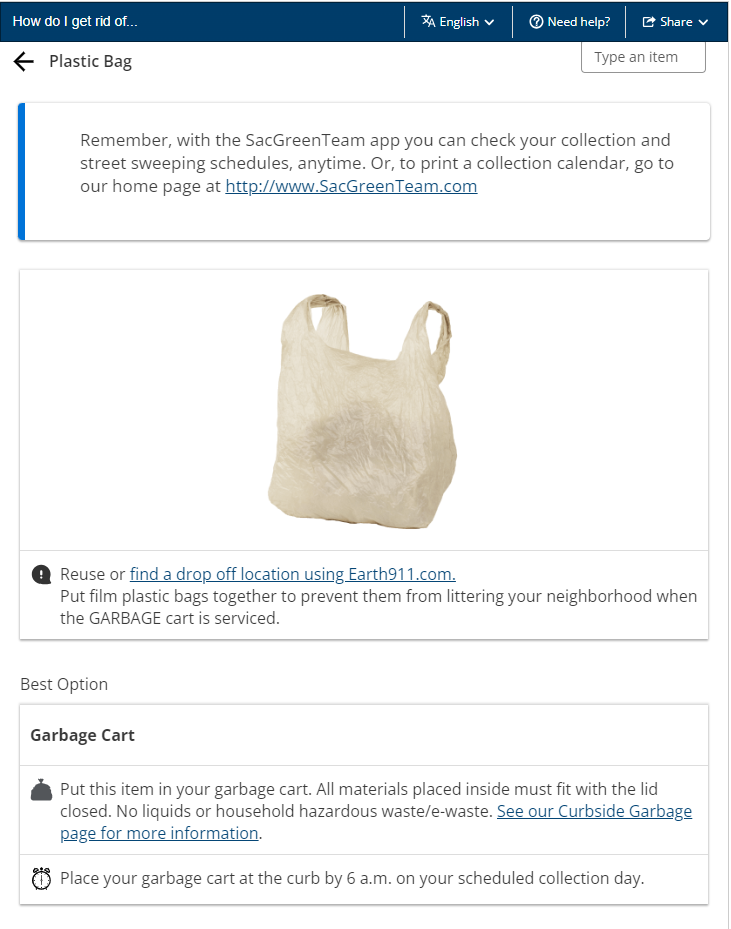 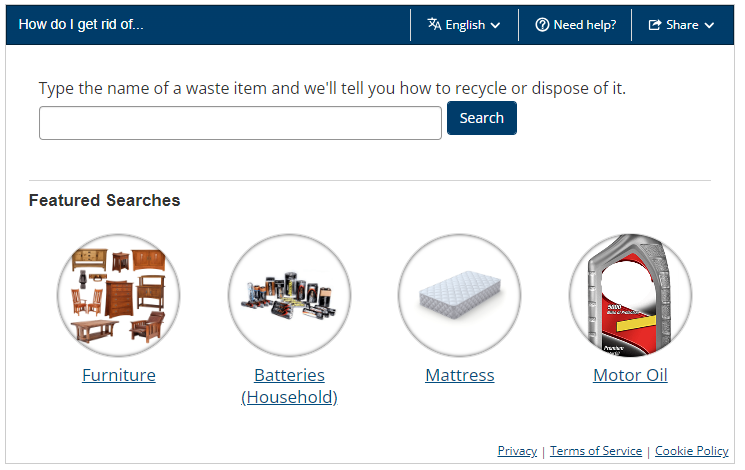 18
What Goes in My Carts?
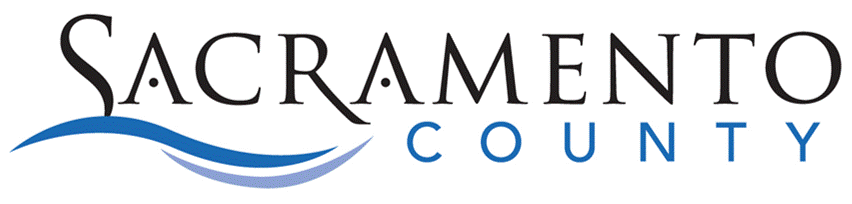 Questions & Contact
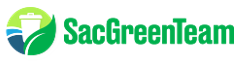 Questions?
For more information, please visit: 
SacGreenTeam.com  
RebootRecycle.com

Email: sacgreenteam@saccounty.gov 

For service-related questions:
Call: 916-875-5555
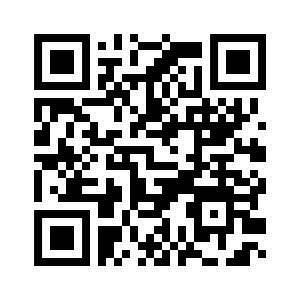 19
What Goes in My Carts?
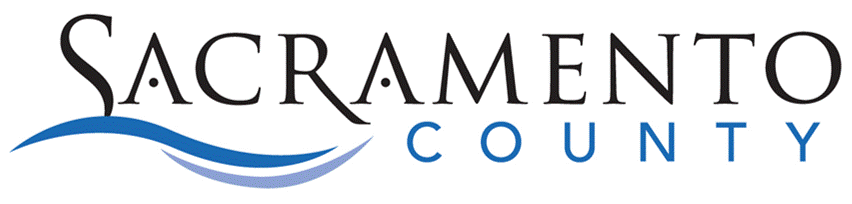